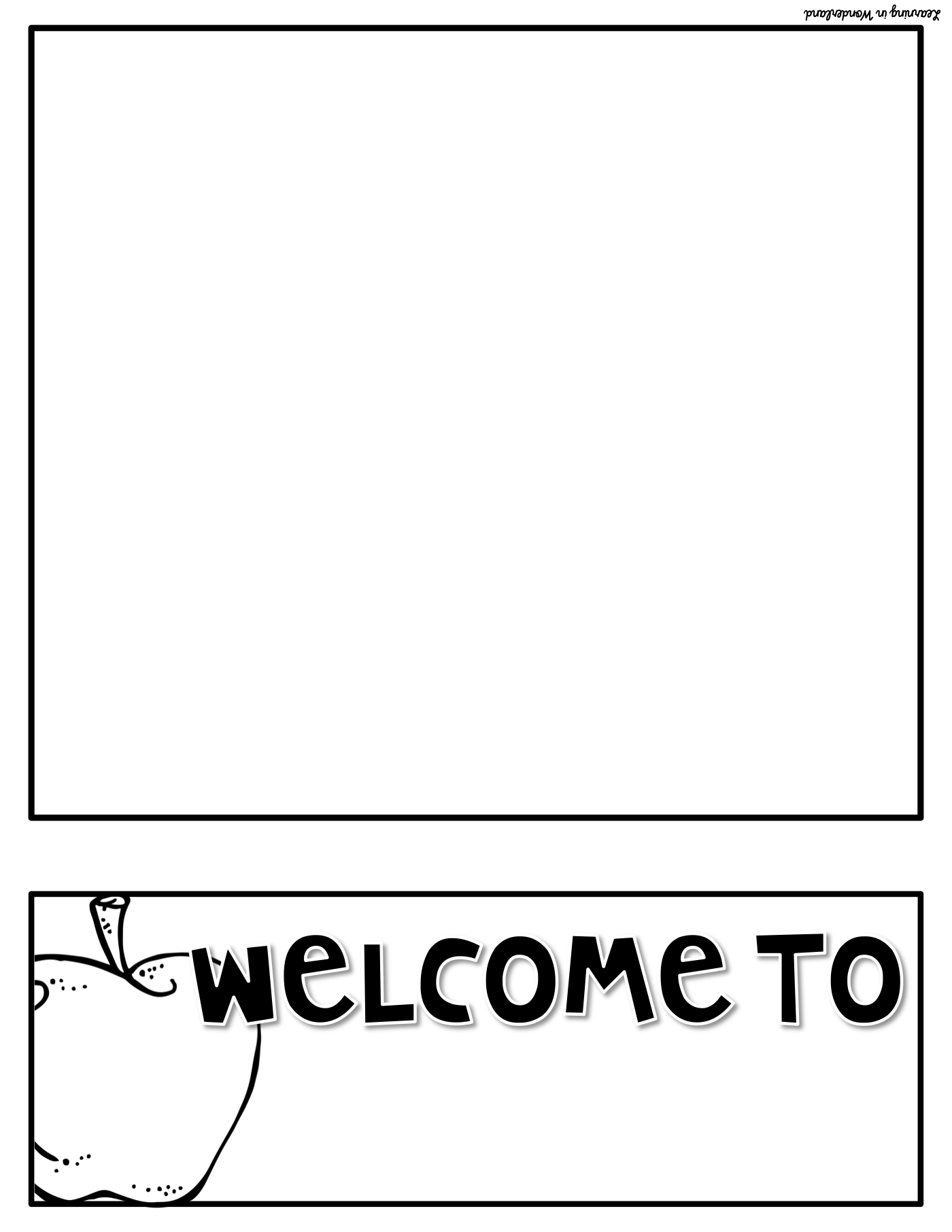 This is the back cover of your flip book.
Glue this flap down in your science notebook.
This is the front cover of your flip book.
Middle School Science
Room 142
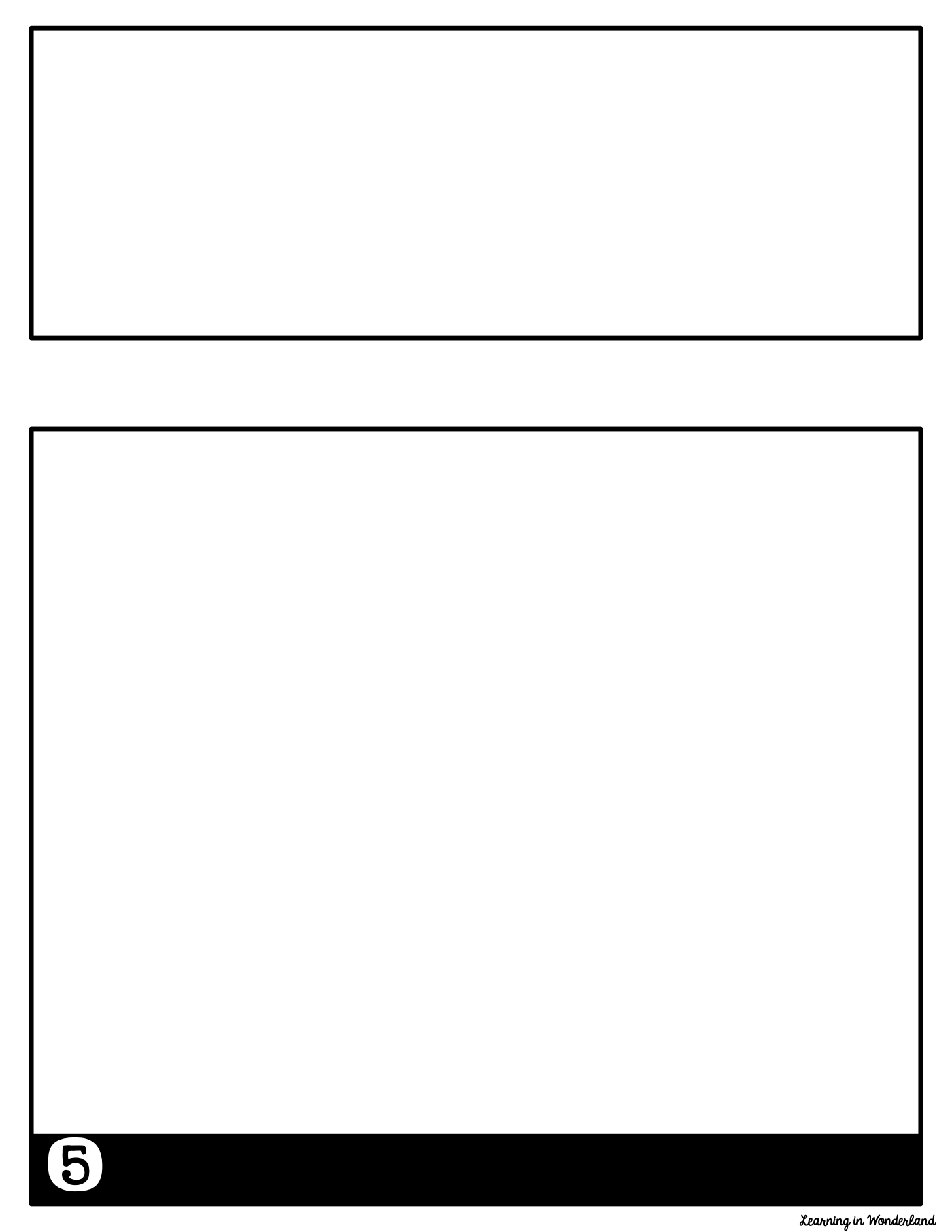 Hello! My name is Mrs. Davidson.  This is my 4th year teaching at Heritage Community Charter School! I have taught 6th, 7th, and 8th grade science during that time.

I’m looking forward to getting to know you and getting this year started! It is important that we all work together as a team in order to help you succeed. If you ever have questions or concerns about what we are doing in class, please ask. I am not a mind reader. If you are uncomfortable about speaking in front of the class, you can talk to me after class, in the hallway, or at lunch time. You can also send me an email:

 cdavidson@heritagecommunitycharter.com
This is the back of the front  cover.
This is going to be flap 5 in your flip book.
Jackets and sweatshirts are not worn in the building unless they are a school approved sweater or jacket with a logo.

Girls: Fingernails may be painted red or pink. Students will be asked to remove nail polish of other colors. One pair of earrings may be worn and should be no larger than a nickel and should not hang further than ½ an inch. One watch, one bracelet, one ring and one necklace may be worn. No unnatural hair color.

Boys: Hair must be neatly trimmed above the ears and should not hang below the eyes. No extreme hair styles or unnatural hair color. One watch, one ring, and one necklace may be worn (inside the shirt). 

Tattoos are not allowed, temporary or otherwise. This includes drawing on the skin with ink pens, markers, highlighters, etc.

Students not meeting the dress code will be sent to the office to call home for appropriate attire.
Dress Code
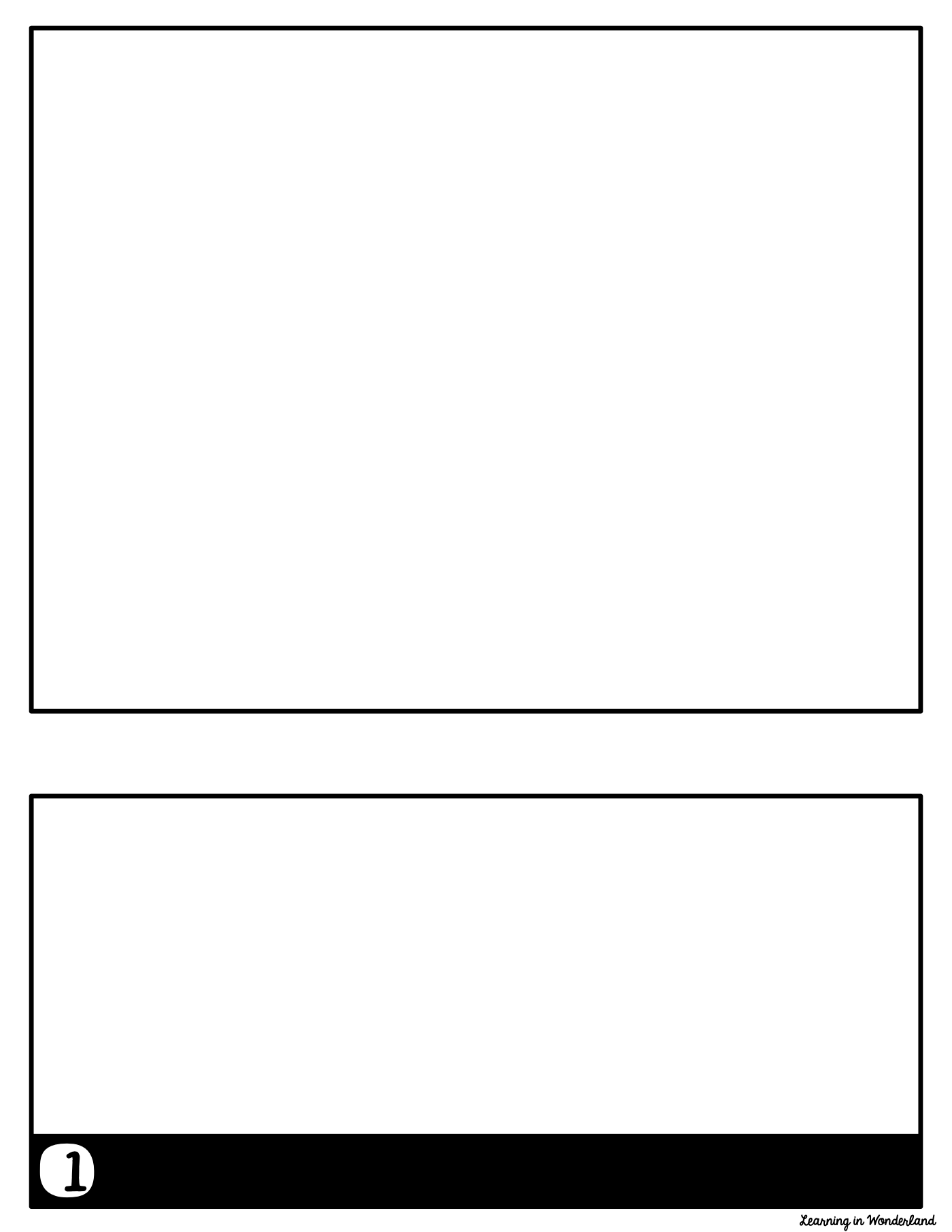 This is the back of flap 4 in your flip book.
All student shirts (polo, button down) and sweaters must have an embroidered school logo.
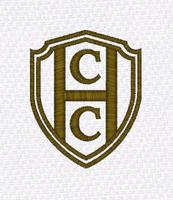 Shirts must be navy or red polo or white or light blue button down. Button down shirts must be tucked in.
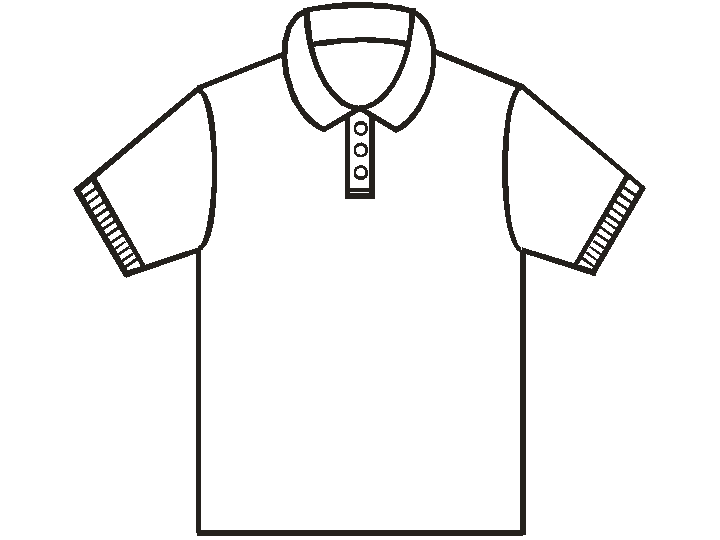 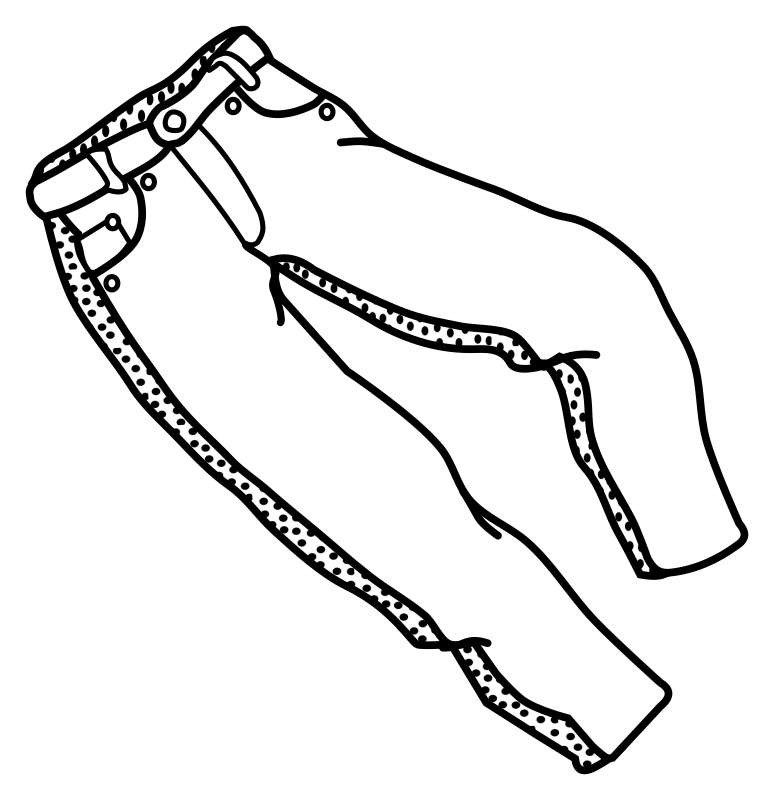 Shoes must be mostly black, white, brown or grey. Laces must match the shoe color. Shoes should not have any brightly colored logos. NO high tops or boots.
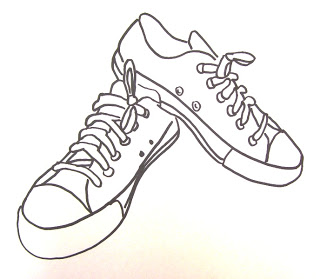 Pants must be khaki or navy cotton chino, no jeans, cargo or jogger style pants.
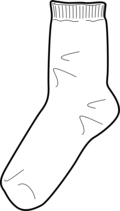 Socks must be black, white or brown.
This is flap 1 in your flip book.
Expectations:
#1	Be Respectful
#2	Be Responsible
#3	Be Kind
Mrs. Davidson reserves the right to issue an office referral (pink slip) if classroom consequences are not successful or the behavior warrants it.
Consequences:
Warning (Verbal or Signal)
Behavior Think Sheet & $2 Fine (Class Money)
Lunch Detention & Student Calls Home
Parent Conference
Expectations and Discipline
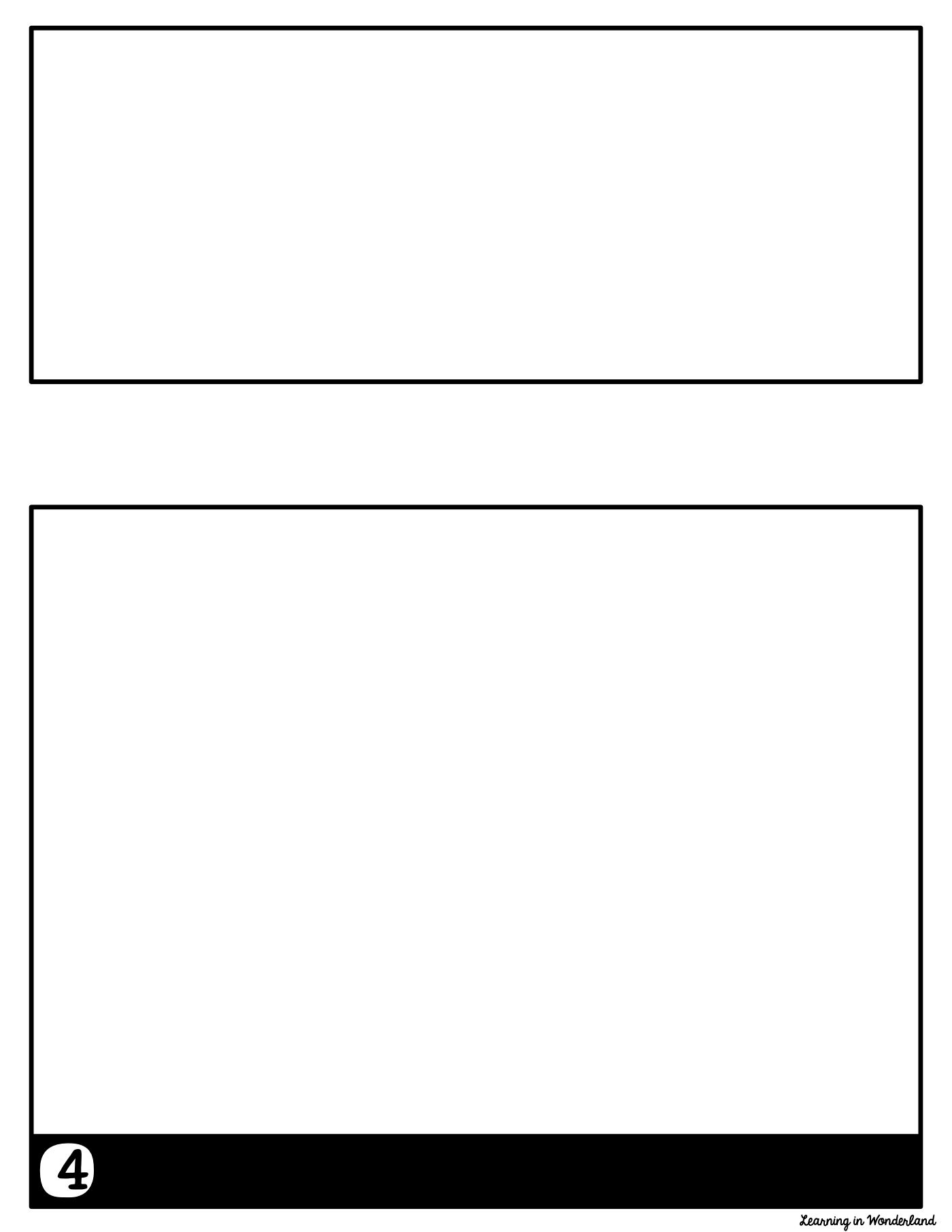 Materials
100 page composition notebook 
Blue or black pen
pencil
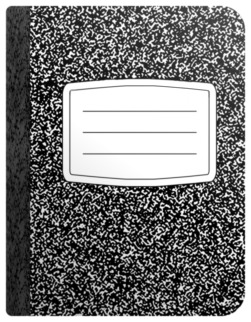 This is the back of flap 1 in your flip book.
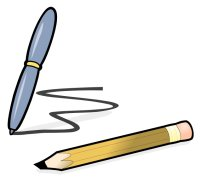 Mrs. Davidson will provide calculators, rulers, highlighters, colored pencils, scissors and glue for classroom use or you may use your own.
Questions/Help:
 1st ask a team mate at your table
2nd ask the teacher’s assistant
3rd raise your hand, remain in your seat, and I will come to you

Tutoring:
Extra help for science is available during middle school lunch time and after school by appointment. If you are struggling with a concept or you need help with an assignment, please meet with Mrs. Davidson to schedule small group or one-on-one help outside of class.
Absences:
If you are absent, it is your responsibility to make up missed assignments. See the “Absent Bin” for handouts. If you have questions about the work please talk to the absent secretary at your table before you ask Mrs. Davidson.

Drinks:
You may use the classroom drinking fountain anytime you are thirsty without asking permission. Please do not get up to get drinks during teacher instruction or whole class discussion time.
This is flap 4 of your flip book.
Procedures
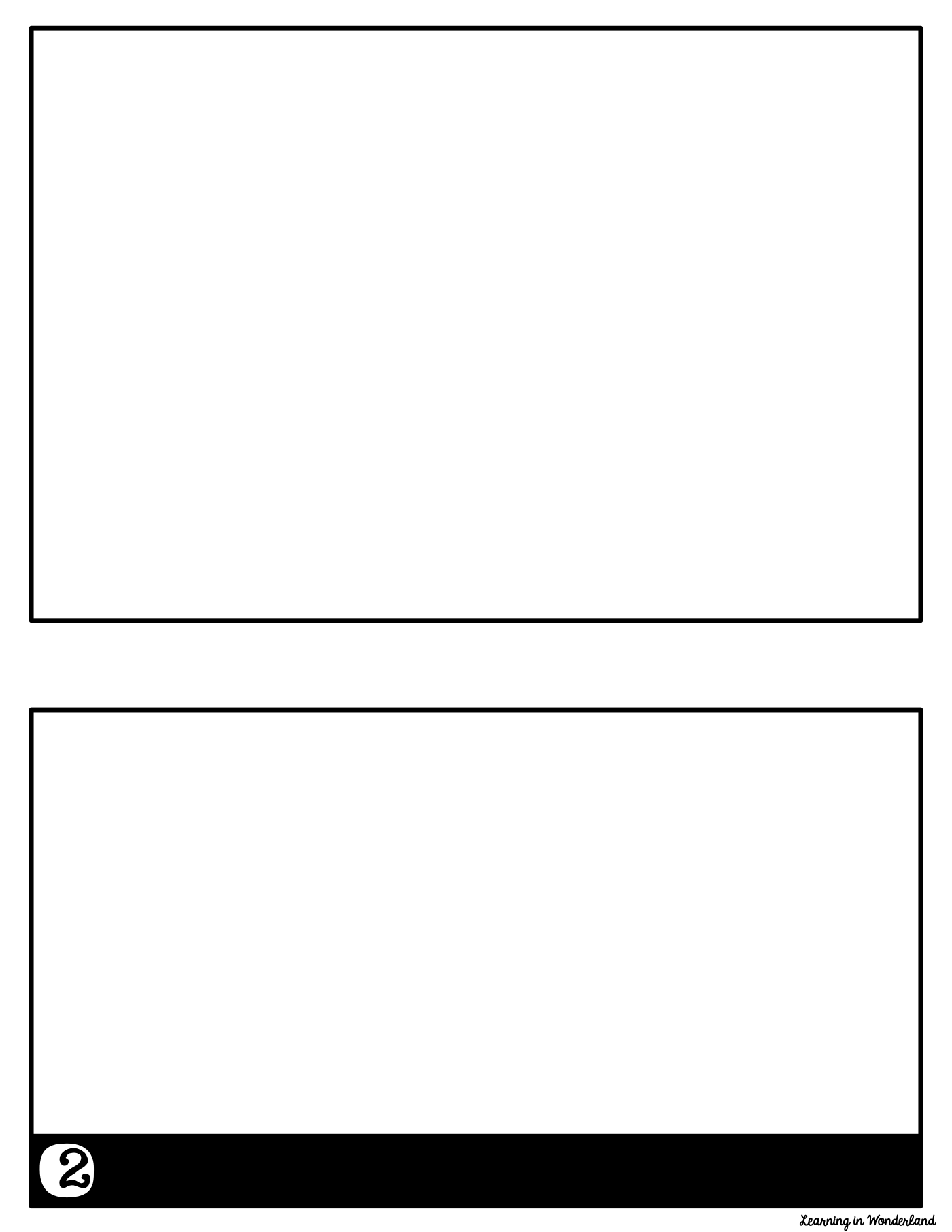 Food & Electronic Devices: 
Food and drink (other than water) is not allowed in the science classroom. Electronics should not be seen or heard in the classroom. 

Exiting Class:
In the last five minutes of class, you will wrap up what you are working on, return materials to the appropriate locations, clean your work space and complete an exit ticket which will be handed in on your way out the door. The teacher, not the bell, dismisses you upon completion of these tasks.
Entering Class:
Quickly pick up your warm-up (Monday), find your seat, remove necessary materials from your back pack, hang your back pack at the end of your table and begin working on the warm-up. This is a timed five-minute activity.

Bathroom Usage:
One boy and one girl are allowed to leave at a time. Do not ask to leave when the red sign is posted. You may leave when the green sign is posted. Place the orange cone at your seat to signal that you are out.  You must have a hall pass.
This is the back of flap 3 in your flip book.
This is flap 2 in your flip book.
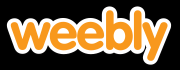 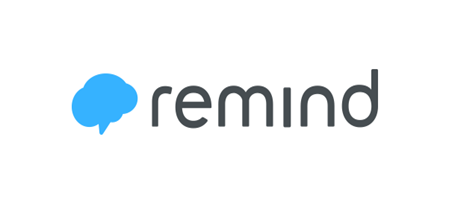 The class website will be your resource for finding what we did in class, hand outs, presentations, videos, and other resources.

hccsscience.weebly.com
Sign up for remind to get text or email notifications about upcoming events, due dates, and tests.

6th grade: https://www.remind.com/join/524c
7th grade: https://www.remind.com/join/ec6df
8th grade: https://www.remind.com/join/777c75
Materials & Communication
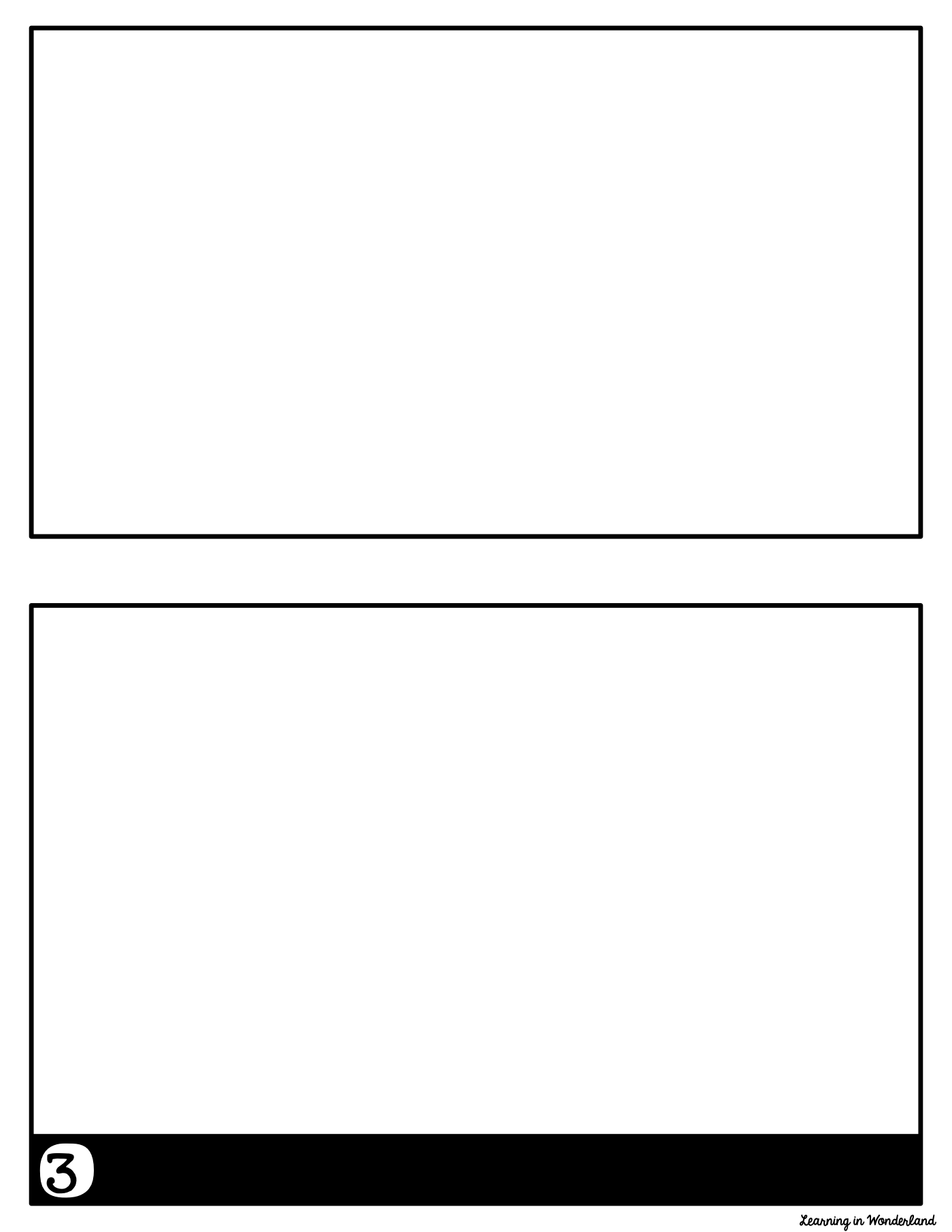 Grading Policy

The emphasis of middle school science is on learning the content, skills, and processes necessary to do science. Often our concern over grades limits our ability to take risks, try new things, and make mistakes. Because of this, grades will only be given on final assessments such as tests and projects. Other class work like rough drafts, the science notebook, warm-ups, exit tickets, and activities leading up to a final assessment will be provided with extensive, specific feedback so students know where they are performing and what they can do to improve. At the end of each quarter, Mrs. Davidson will conference with every student about their learning, using evidence from the science notebook, quizzes, tests, and projects and then she and the student will decide on an appropriate grade.
This is the back of flap 2 of your flip book.
This is flap 3 of your flip book.
Standards-based Scale
4 – Mastered, “I am able to consistently demonstrate my understanding of concepts beyond the learning target.”
3 – Proficient, “I am able to consistently demonstrate my understanding independently with few errors.”
2 – Progressing, “I am able to demonstrate my understanding of the concept with help.”
1 – Developing, “I am unable to demonstrate my understanding of the concept independently or with help.”

Improving Work
Students are strongly encouraged to read the feedback provided on all assignments and make the suggested corrections and improvements. Doing so will help students improve their skills and understanding related to the learning target and increase overall mastery of the middle school science topics. 

“The only real mistake is the one from which we learn nothing.” 
Henry Ford
Assessment